RTP Small Group Discussion Questions
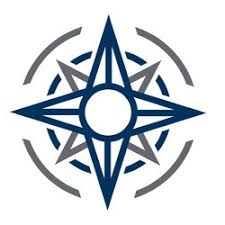 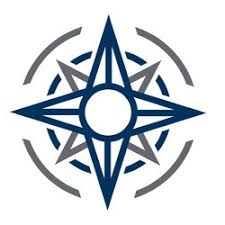 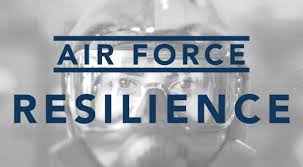 Build Trust and Safety by setting up ground rules for discussion and getting agreement on non-attribution.

Start off with a Non-Attribution Statement
‘To ecourage free discussion in this group, please do not attribute statements made during this discussion to a particular person, without that person’s advance permission.’
Building Connections
How do you feel connected to other Airmen, friends, etc.?

How do we demonstrate good Wingmanship daily?

Who do we reach out to when we are struggling with something big? Small?

How do we demonstrate our loyalty to one another?
The beating heart of the Air Force…Squadrons!
How are you overwhelmed at work?

How does our mission make a positive impact?

How is our trust and confidence in each other? Leadership?

What can our unit do to improve our well-being?
Barriers and Stigma to Care
What stops you from seeking help?

What are we doing well in terms of helping resources?

Where do you go for information and help?

What base helping resources are working?

What can we do to help ourselves? Our teammates? Our families?
Airmen Feedback Matters
How do you like to provide feedback?

How do you like to receive feedback?

Where can the AF be more effective in 
this area?

How can the AF do it different or better?
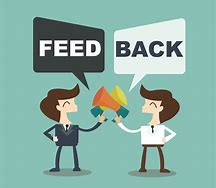